DOE Residential Furnace Standard Development

LCC for California
California Building Samples
Farhad Farahmand & Yanda Zhang
June 2 2015
1
CA Building Sample
Part of South region
DIVISION 10: Pacific Census Division (AK, CA, HI, OR, WA)
REPORTABLE_DOMAIN: #26
Weather station ID available for further location identity
Total 1606 samples: 741 (46%) with natural gas for space heating
406 Homes < 900 ft2
99% of these are single family homes
2
Home Size
Part of South region
DIVISION 10: Pacific Census Division (AK, CA, HI, OR, WA)
REPORTABLE_DOMAIN: #26
Weather station ID available for further location identity
Total 1606 samples: 741 (46%) with natural gas for space heating
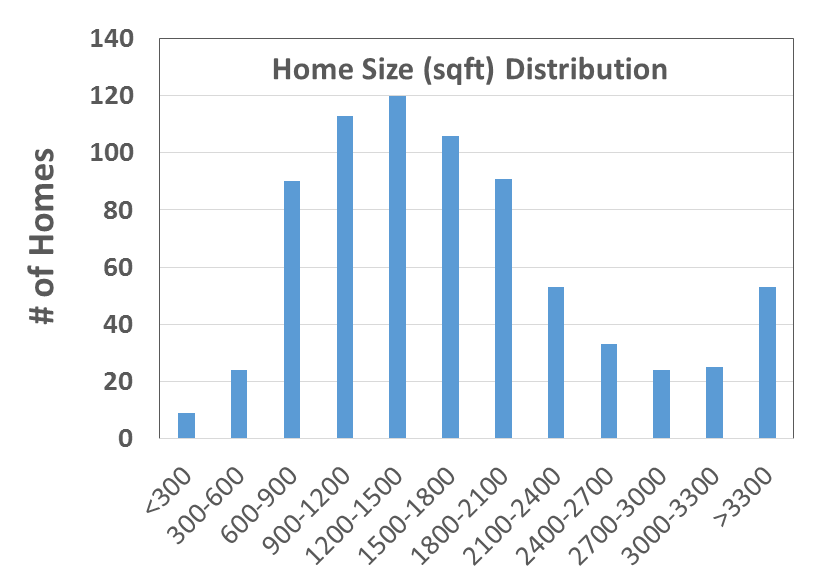 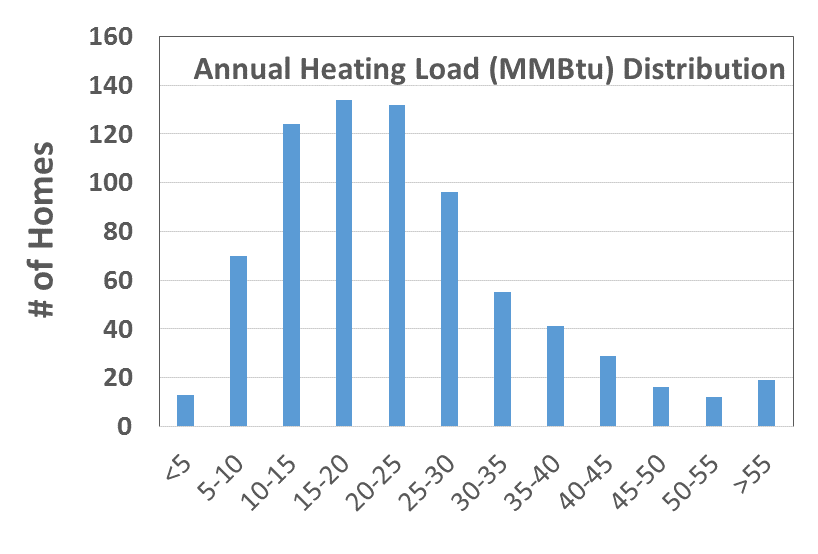 3
CA Building Sample
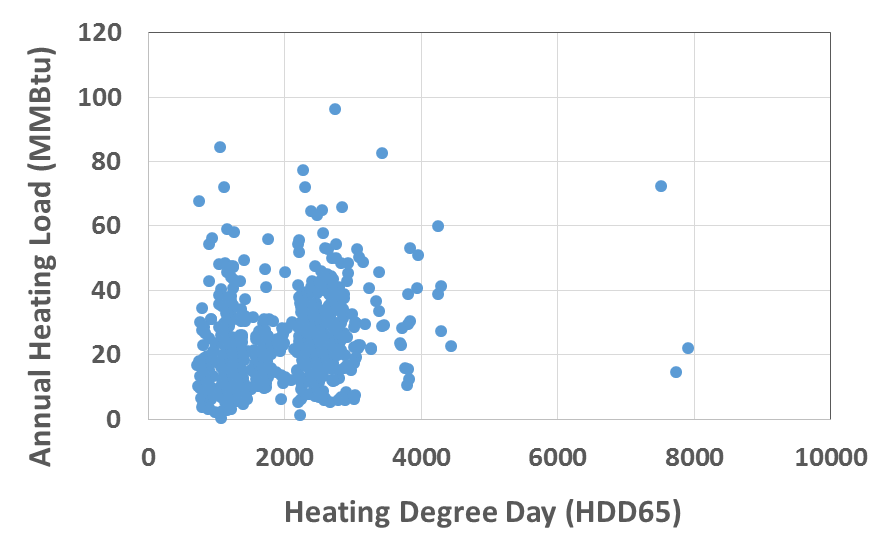 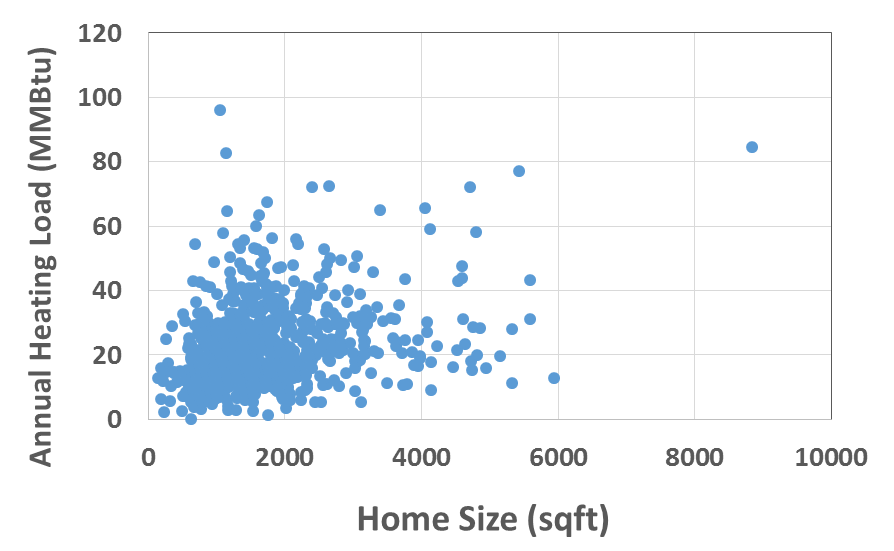 4
DOE Weighing Factor
Distinguishes between weatherized and non-weatherized gas furnaces
Accounts for buildings with multiple furnaces
Matches historical and projected furnace shipments by region (CA is alone)
5
Sample Weighs Too Heavily on South CA
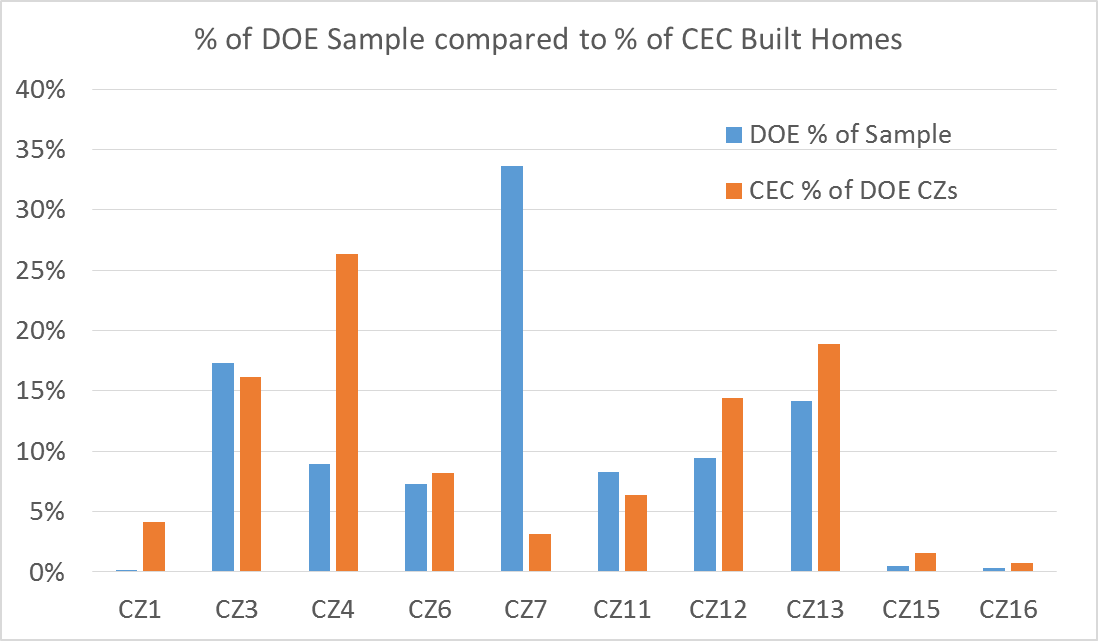 CZs 1 and 4 are underrepresented
CZ7 is overrepresented
Please add a bar to show weighted sample distribution
Add another bar to show existing CA home distribution
6
CA Shows Comparatively Mild Heating Climate
Larger Southern CA sample
1036 points from SoCal
570 from NorCal
Weighted Average HDD65
Southern US = 2408 HDD
CA = 1855 HDD
HDD65 aligns with 
	heating demand
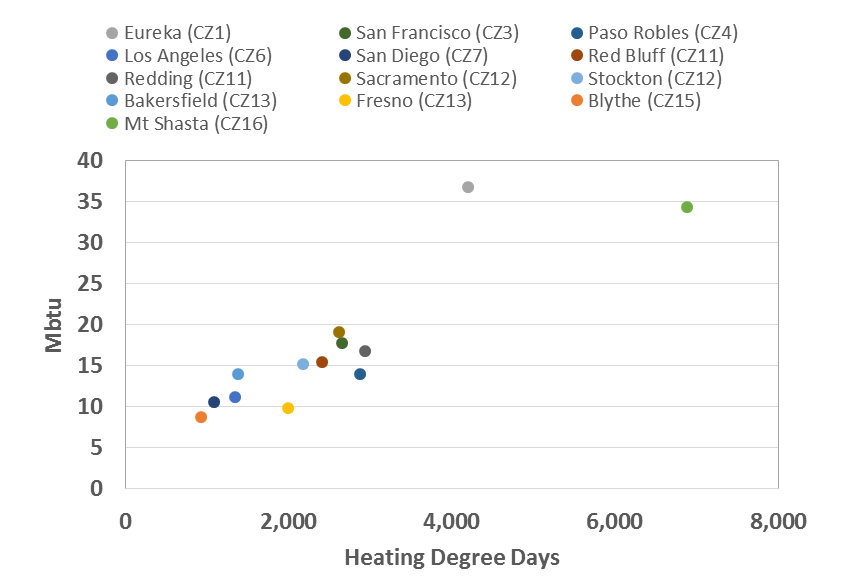 7
Increasing Energy Efficiency
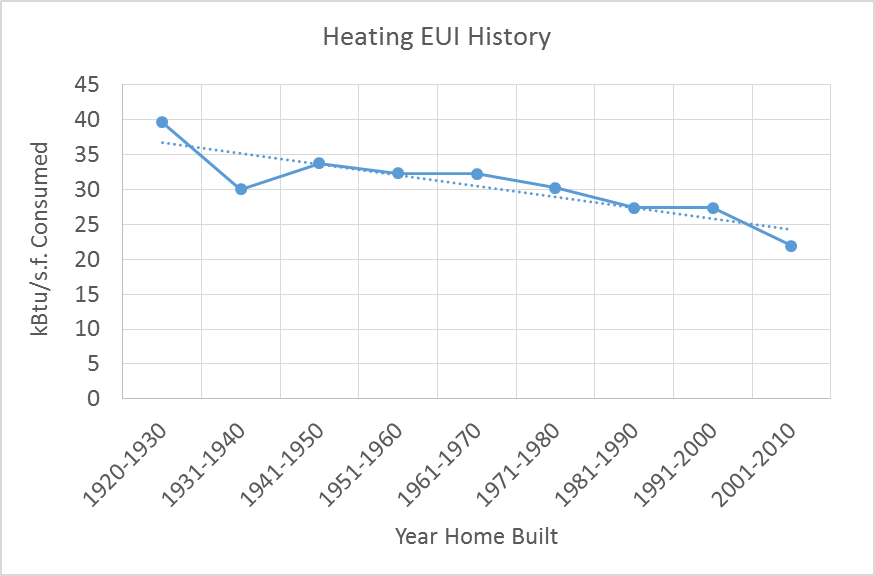 8
Furnace Installation Location
Explain how location distribution was developed (quote source reference)
Most installation locations indoors, crawl space, or garage
No correlation to climate zone
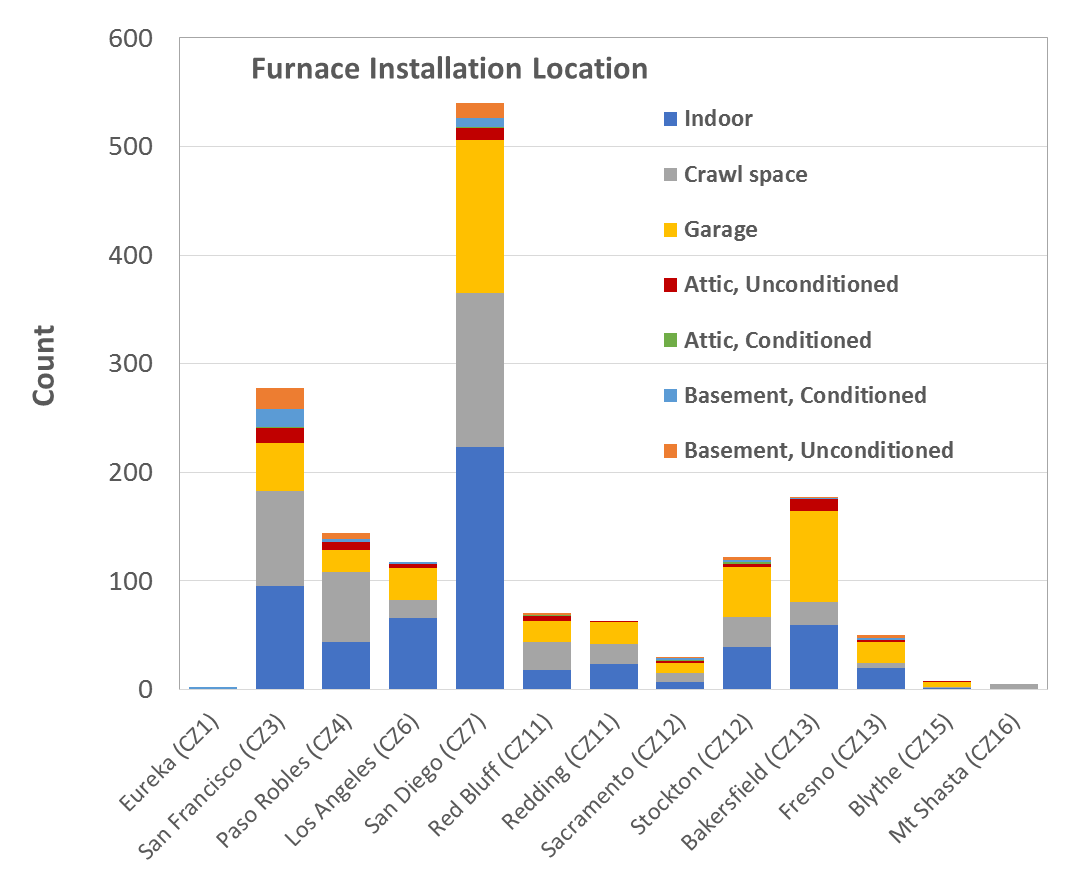 9
Yanda Zhang
ydzhang@trcsolutions.com